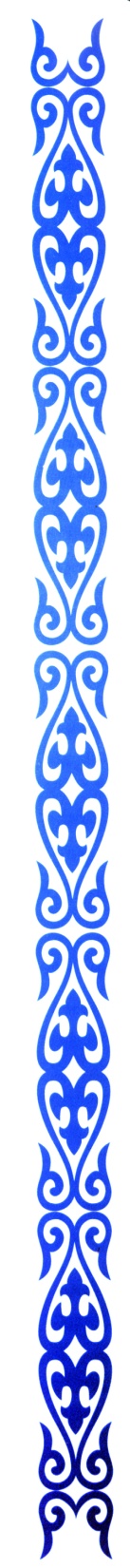 ГРАЖДАНСКИЙ БЮДЖЕТ на 2022-2024 годы
ГУ «Отдел 
сельского хозяйства Талгарского района»
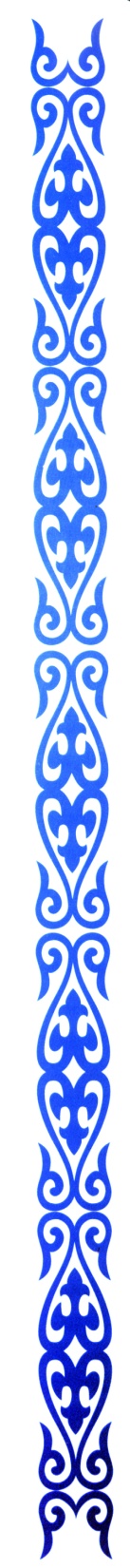 Бюджетные программы:

001 «Услуги по реализации государственной политики в сфере сельского хозяйства» - 
2022 г - 19510 тысяч тенге,
2023 г- 19796 тысяч тенге,
2024 г- 20094 тысяч тенге.
 
006 «Капитальные расходы государственного органа» - 2022 г- 416 тысяч тенге,
       2023 г – 432 тысяч тенге,
       2024 г – 450 тысяч тенге.
Основные показатели отрасли сельского хозяйства:
В агропромышленном комплексе района действуют 2312 сельхозформирований:
Объем валовой продукции 
(млрд. тенге)
ИФО
102,6%
ИФО
103,2 %
Растениеводство
Животноводство
Структура посевных площадей 32566 га.
Производство продукции животноводства
Инвестиционные проекты
В 2021 году планируется реализовать 4 инвестиционных проекта, общей стоимостью 1745,0 млн. тенге, рабочими местами будут обеспечены 66 человек
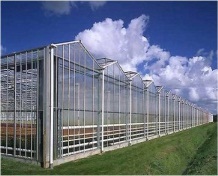 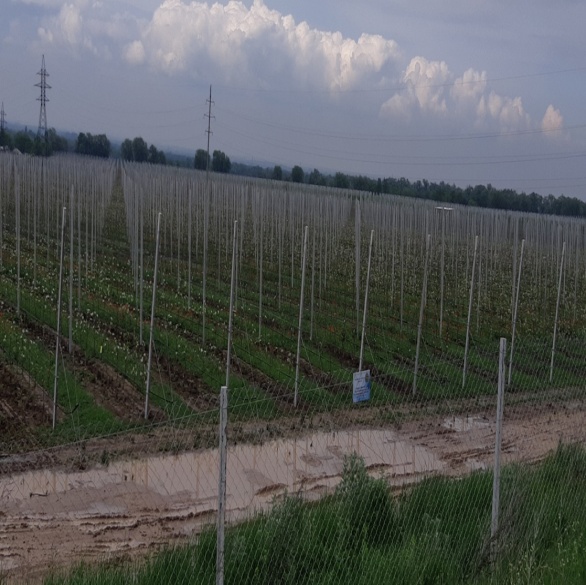 ТОО «КазНАУ»  - строительство промышленной теплицы на площади 1,0 га.
ТОО «Баймене»  - посадка интенсивного сада
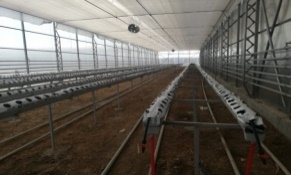 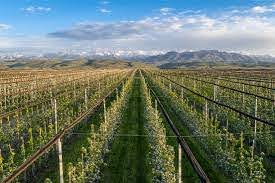 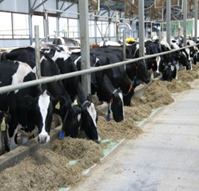 ТОО «Байсерке-Агро»  –  расширение МТФ.
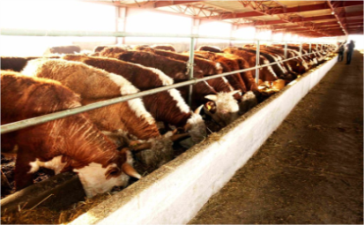 КХ«Нурбеков» –строительство откормочной площадки
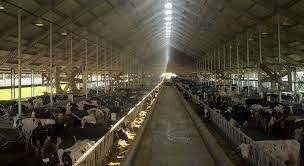 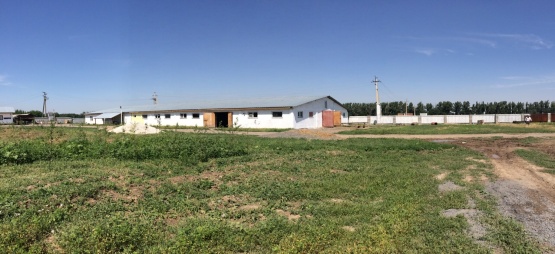